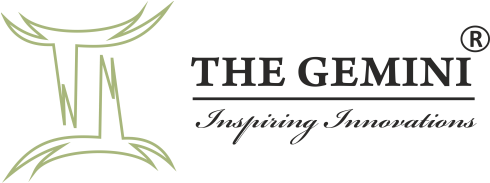 www.thegemini.co.in
CORPORATE PROFILE
[Speaker Notes: Photo by Adeolu Eletu - unsplash.com]
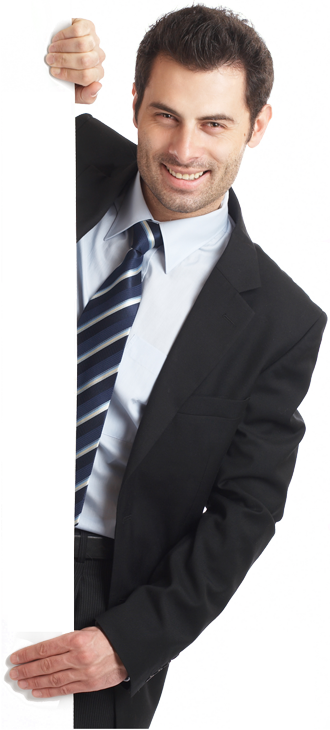 INTRODUCTION
Thank you for your interest in The Gemini. We are living in the era of Information Technology. There is no need to describe the importance & significance of the wide - spread use of software systems. There is always a demand for custom software as each business has its own requirement. For the  hanging nature of requirements and complexity of enterprise applications, we must consider good adaptability. We have defined our development standards for project management, methodologies, project templates for different requirements, reusable libraries, coding and naming standards according to industry standards and best practices. It also enables us to efficiently use of resource resulting low development cost. This is the way how we produce creative, effective and cost effective customized solutions for you, and measure our success by your success, you are our partners, we are sharing success together.
www.thegemini.co.in
AGENDA
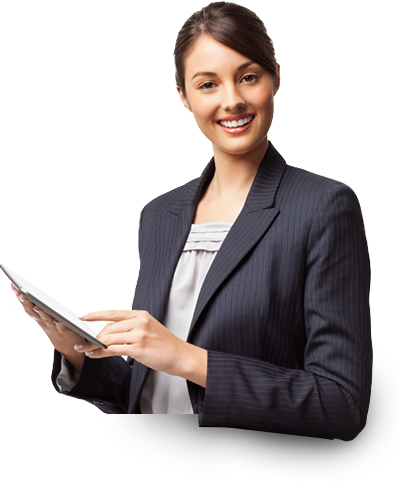 The information contained in this packet provides you with a brief introduction to who we are, what we do, and how The Gemini can be of value to your business. To accomplish this, we present an overview of our services, highlight our capabilities, and offer some brief  examples of our  experience. The content is broken down as follows: Corporate Overview, Available Services, Products, Our Team, Process & Contact Information.

Because every client’s project poses its own set of unique challenges, it is impossible to compose  one
document that completely addresses everyone’s specific needs. What we have attempted to do  in  the following pages is simply provide a glimpse into some of our capabilities. The Gemini is a full custom services firm. As such, it’s our business to quickly adapt to meet our clients’ diverse needs and we have a proven track record of doing just that.
www.thegemini.co.in
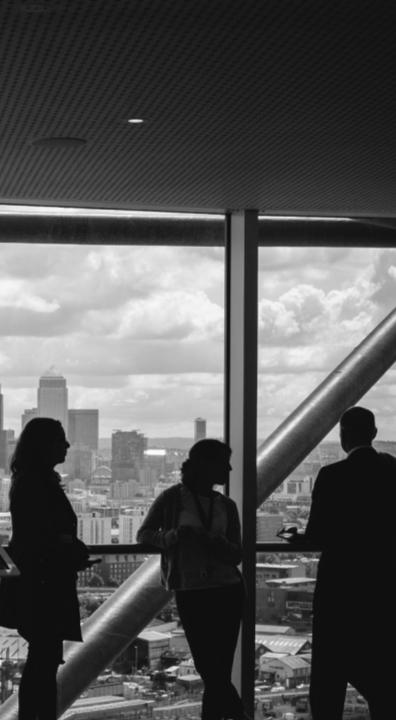 Headquartered in Ahmedabad, India, The Gemini is a leading Global           Enterprise Software Provider with a reputation for  Innovative Products and Outstanding Services. The company provides enterprise software solutions to multiple verticals, including Healthcare, Education, Corporate Houses, Public sector and more. Our  experienced staff of  professionals has worked with a wide array of platforms , languages, and tools in the   course of our various projects
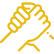 The Gemini is a Software Development and IT                                                                   Consulting company with more than 19 years of              experience in the market. 

  We are 100+ people, distributed in our Three                      development centers in Ahemedabad, Gujarat (our       headquarters), Ajmer & Kolkata.

  Spotless delivery record of many successful                             projects over many years.

  Technology partners with software product                                             companies globally and partner with many software                           development houses across the globe.

  A dedicated team of brilliant software professionals.
Since 2000
WHO WE ARE
www.thegemini.co.in
4
[Speaker Notes: Photo by Samuel Zeller.]
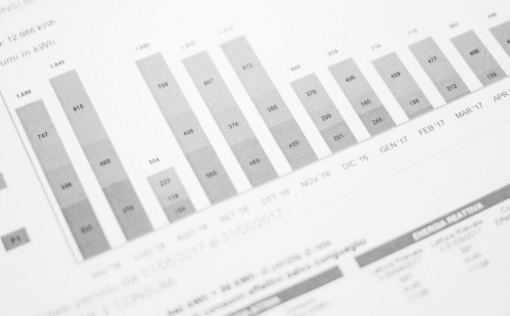 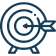 MISSION
&
Our goal is to empower industries and enterprises around the globe to attain cutting edge technologies and have ultimate business efficiency in everyday processes of the organization. Our Mission is to provide a top quality development service to achieve client's business objective. To make this happen, our industry experts adhere to well-framed progress methodologies, global delivery model and rigid QA systems, through which we provide business-critical solutions on-time, within budgets and within desired levels of performance. Our proven solutions and services will accelerate the potential of your website in the online market and increase ROI manifold.
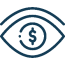 VISION
www.thegemini.co.in
“ To be a globally leading & passionate  IT service company delivering technological innovations in a partnership approach. We embrace integrity, respect & commitment  in our relationship with customers, partners &  employees “
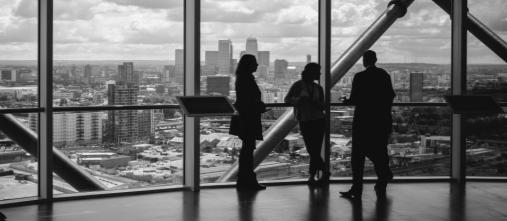 5
[Speaker Notes: Photo by Samuel Zeller and Giorgio Tomassetti - unsplash.com]
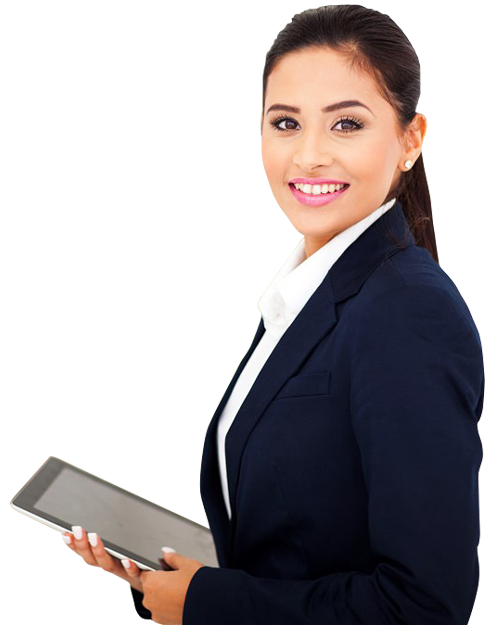 WHY – THE GEMINI ?
Global Presence. 
 State-of-the-art infrastructure. 
 Proven offshore outsourcing model. 
 Multi-cultural & Multi-location  understanding 
Consistent growth & performance. 
 Localize existing software for  use in other countries & markets. 
 Domain knowledge. Easy access to the team in India.
 Flexible to work with the needs of the client.
High-quality and cost-effective services
 Diverse teams of highly qualified IT Professionals
 Latest software and technologies
 One-stop-shop for all IT needs
 Proven infrastructure to provide 24x7 supports globally.
www.thegemini.co.in
6
DIFFERENTIATORS:
Excellent Service
 Round the Clock Support
 Value for Money
 Delivering a true cost – benefit
 Proven track record
 Wide spectrum of services
 Flexible business models
 Continuous Technology Adaptation
 Extremely Competitive
 High Degree of Flexibility
 User Friendly and Impressive GUIs
 Multi-Platform Compatibility
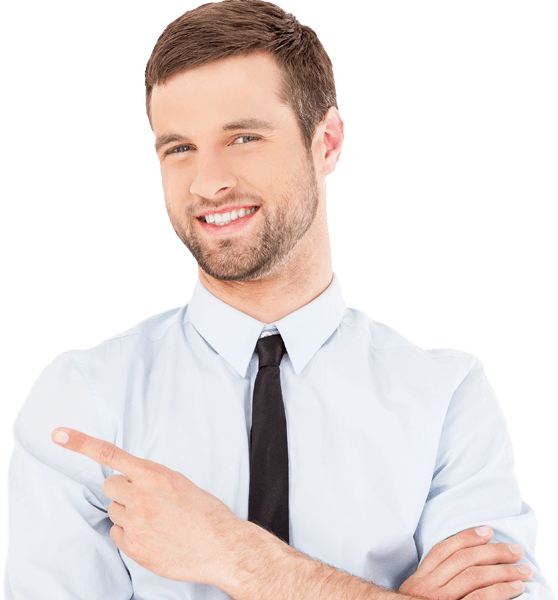 www.thegemini.co.in
7
DEVELOPMENT  PROCESS
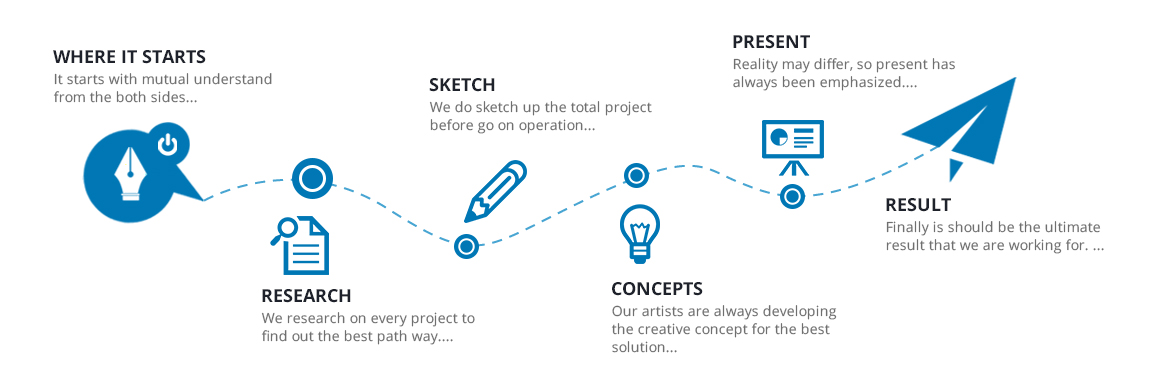 www.thegemini.co.in
8
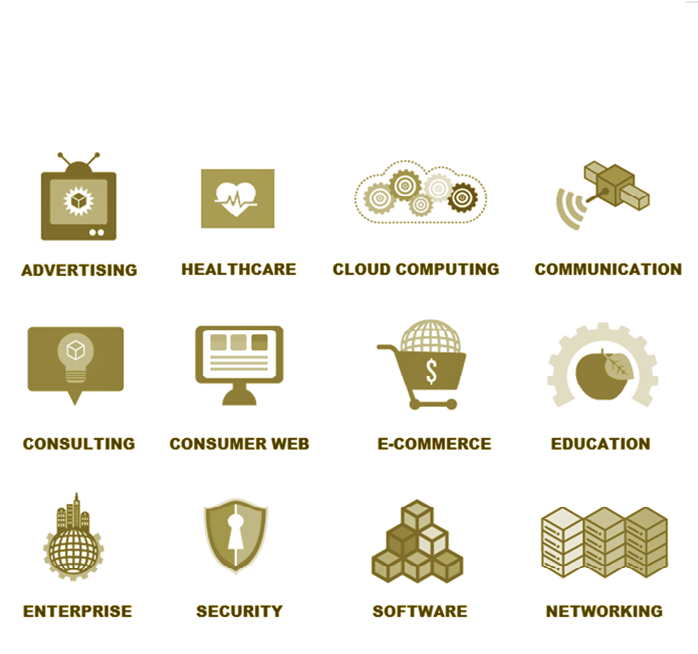 INDUSTRIES WE SERVE :
www.thegemini.co.in
9
IT SKILLS:
DATABASE:
GRAPHICS AND ANIMATION:
WEB PROGRAMMING:
SOFTWARE  TOOLS:
Adobe Photoshop
Adobe illustrator
Macromedia Firework
Macromedia Flash
Adobe Premiere
Adobe After Effect
Real Media
Windows Media
HTML
 PHP
 JSP
 J2EE
 ASP
 XML
 Perl
 ASP.NET
 AJAX
MySQL
MS Access
MS SQL Server
Oracle
Crystal Reports
Install Shield
Microsoft Visio
Microsoft Project
www.thegemini.co.in
Fooer
PROGRAMMING
VB .NET
C# Sharp
Visual Basic
10
ABOUT OUR SERVICES
www.thegemini.co.in
We write code. However, unlike most software            companies, we realize that's only part of the job. We don't just write code… We develop professional software. This is why our clients choose The Gemini. Our ability to  develop code is only the beginning of our capabilities. Being a “custom” firm, The    Gemini is able to provide our clients with a variety of            services.
11
[Speaker Notes: Photo by Adeolu Eletu - unsplash.com]
SERVICES

We create IT-enabled business solutions for our clients by leveraging our domain and business expertise along with a complete range of services.
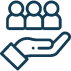 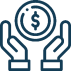 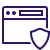 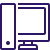 www.thegemini.co.in
HOSPITAL 
BRANDING
IT SERVICES
BPO SERVICES
CONSULTING
 SERVICES
DOMAIN 
REGISTRATION
WEBSITE 
DEVELOPEMENT
PORTAL 
DEVELOPMENT
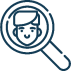 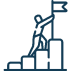 HOSTING 
SERVICES
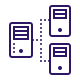 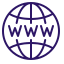 12
OUR SOLUTIONS
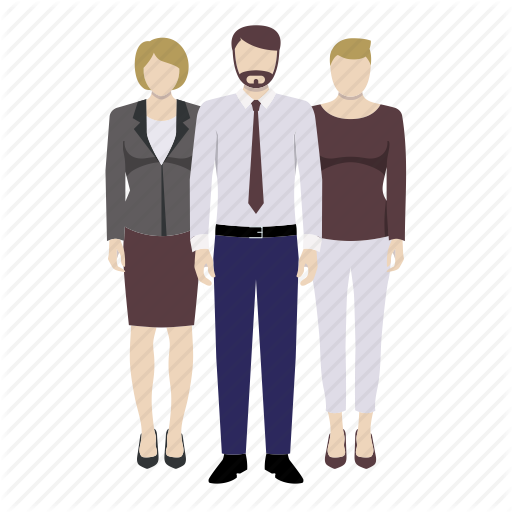 HOSPITAL INFORMATION MANAGEMENT SYSTEM
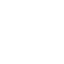 SPECIALTY  EHR
( IVF, DENTAL, ONCO )
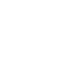 www.thegemini.co.in
HR & PAYROLL 
 MANAGEMENT SYTEM
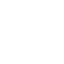 TELEMEDICINE 
MANAGEMENT
SYSTEM
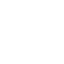 EDUCATION SUPPORT SYSTEM
( SCHOOL, COLLEGE & UNIVERSITIES )
LABORATORY 
MANAGEMENT 
SYSTEM
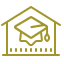 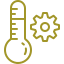 13
HOSPITAL INFORMATION MANAGEMENT SYSTEM
www.thegemini.co.in
We customize HIMS as per the specific requirement of the healthcare center. Our technology specialists configure Hospital Information Management System to serve the exact purpose and meet the objectivity of its installation
HIMS MODULES
www.thegemini.co.in
15
SPECIALTY EHR SYSTEM
www.thegemini.co.in
A specialty focused solution with point-and-click selection, customization capability and automation tools to support your  unique practice style, preferences and workflow. 

Get an EHR that fits your specific practice —Join the many different specialty practices & professionals that use the Gemini speciality EHR.
16
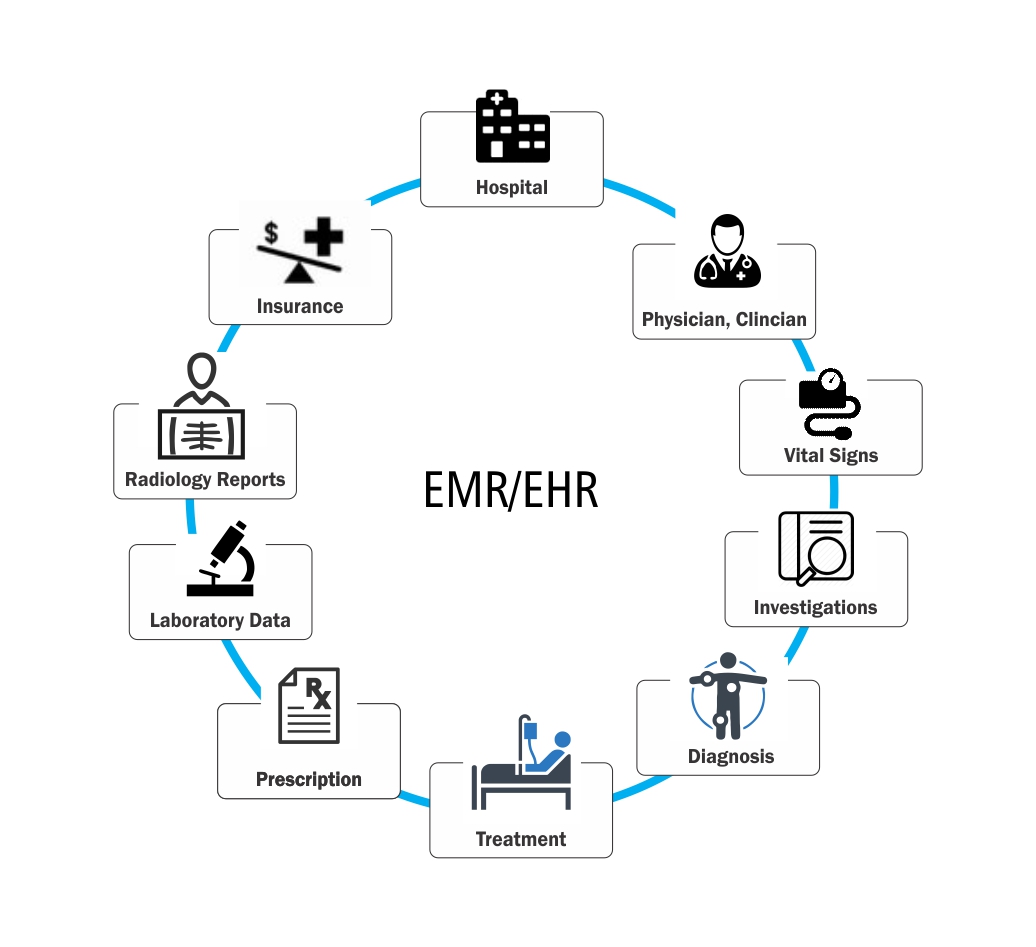 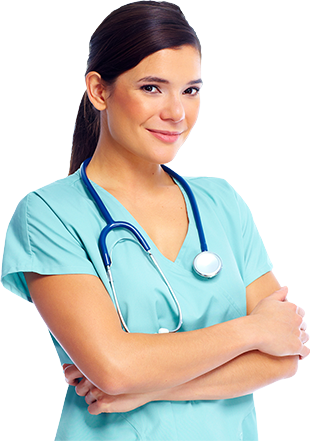 www.thegemini.co.in
SPECIALTY EHR SYSTEM
Online patients form
 Dental x-ray imaging
 Digital documents
 Online dental treatment plans
 Dental billing and insurance
 Graphical tooth charting
 Appointment Booking
 Reports
Oncology-specific Templates
 Quick Treatment Documentation
 Chemotherapy Scheduling
 E-Prescribing and Prescriptions
 Authorization / Referral Tracking
 Treatment Comparison
 Document & Image Management
 Lab Ordering, Reviewing tracking
Patient on boarding and management
 Fertility Analysis & Treatment Management
 Consent Management
 Embryo Freezing, Cryo Bank & Record                                                                       Tracking
Fertility Preservation Management, Tracking        & Reporting
 Flexible Reports with Statistical Analysis
www.thegemini.co.in
Footer
18
LABORATORY INFORMATION MANAGEMENT SYSTEM
www.thegemini.co.in
Patients, doctors and consultants rely on laboratories to provide  accurate data 100% of the time. The Gemini Pathology LIMS helps to provide this with instrument interfacing to automate the import of analysis results. This eliminates typographical errors and speeds up the laboratory throughput, reducing operational costs. Our Lab  Information Management System is a product that coordinate and  integrate all the activities involved in the management and  running of a pathology center.
19
LABORATORY INFORMATION MANAGEMENT SYSTEM
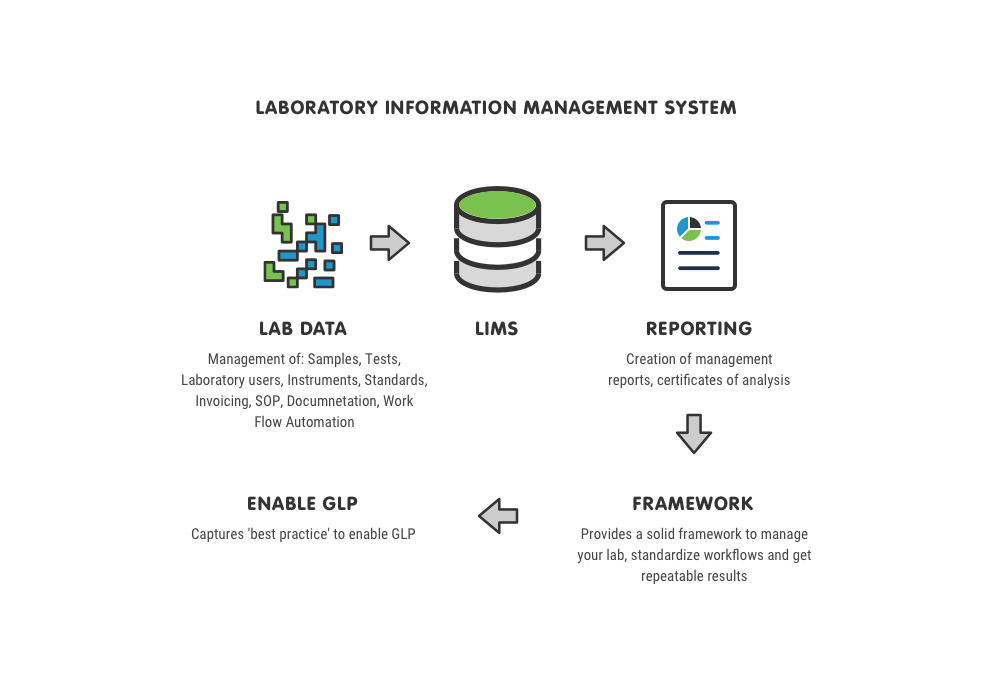 www.thegemini.co.in
20
TELEMEDICINE MANAGEMENT SYSTEM
www.thegemini.co.in
The Gemini telemedicine and TeleHealth systems depend upon the unique access of providing the suppliers with advanced features like video chat, digital prescriptions, digital health data, medical   consultancy, appointment booking and much more. The systems are handy, easy to use and  very intuitive for the users. Therefore, you do not need any technical knowledge to work on the software as it comes fully  integrated & ready-to -use.
21
PATIENT CENTRIC TO ENHANCE THE USER EXPERIENCE
Video Conferencing: Connects Doctor’s At The Main Centers With Built In Videoconferencing To Provide                                    Online Opinion, Diagnosis And Treatment To The Patients In Remote Locations.

Secure Remote  Access:  Guarantees A Secure Remote Access To The Medical Data Of The Patient Saving The Patient Data In EMR

Teleconsultation : Offers Web Based Teleconsultation, Tele- Ecg, Vital Signs Monitoring And Specialized Services In Radiology, And Cardiology In Real Time.

Records And Captures Patient Information: Records And Captures Patient Information In Real-time, Capturing Vitals Via  Sensors In The EMR Linked With Hospital Information System From Remote Locations.

Care Taking : Takes Care Of The Patient Record And The Entire Telemedicine Center With The Help Of The                                  Specialized Enterprise  Structure.

Refers The Patient : Refers The Patient From One Specialist To Another Specialist From System For Primary Care, Secondary Care And Tertiary Care

Pre And Post-operative Care: Pre And Post-operative Care Of Patients Located Remotely, By Real Time Web-    Based  Tele-consultation Features, Enabling Faster Follow-up Treatment.
www.thegemini.co.in
TELEMEDICINE MANAGEMENT SYSTEM
22
HR & PAYROLL MANAGEMENT SYTEM
www.thegemini.co.in
The Gemini HRMS Solution helps to manage a truly paperless office by maintaining the documents electronically and sending e-Pay slip through e-mail etc. The Gemini Human Resource Management System allows setup unlimited number of employees, departments, projects,                          allowances, deductions etc.
23
HR & PAYROLL MANAGEMENT SYTEM
MODULES :
 Employee Management
 Leave Management
 Time & Attendance System
 Employee Training Programs
 Document Management
 Allowance & Deductions
 Loans & Advances
 Tour Management
FEATURES :
Complete History of Employees
  Attendance machine integration
  Flexible Payroll Calendar
  Document Management
  Earnings, Deductions and Over Time
  Project / Job Costing.
  Personal Information Management
  Advanced Reporting
  Advanced Leave Management
  Employee Performance Management
www.thegemini.co.in
24
OUR CLIENTELE :
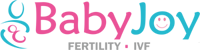 ANJALI 
HOSPITAL
ASHOK HOSPITAL
BABYJOY
HOSPITAL
Footer
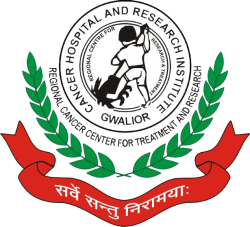 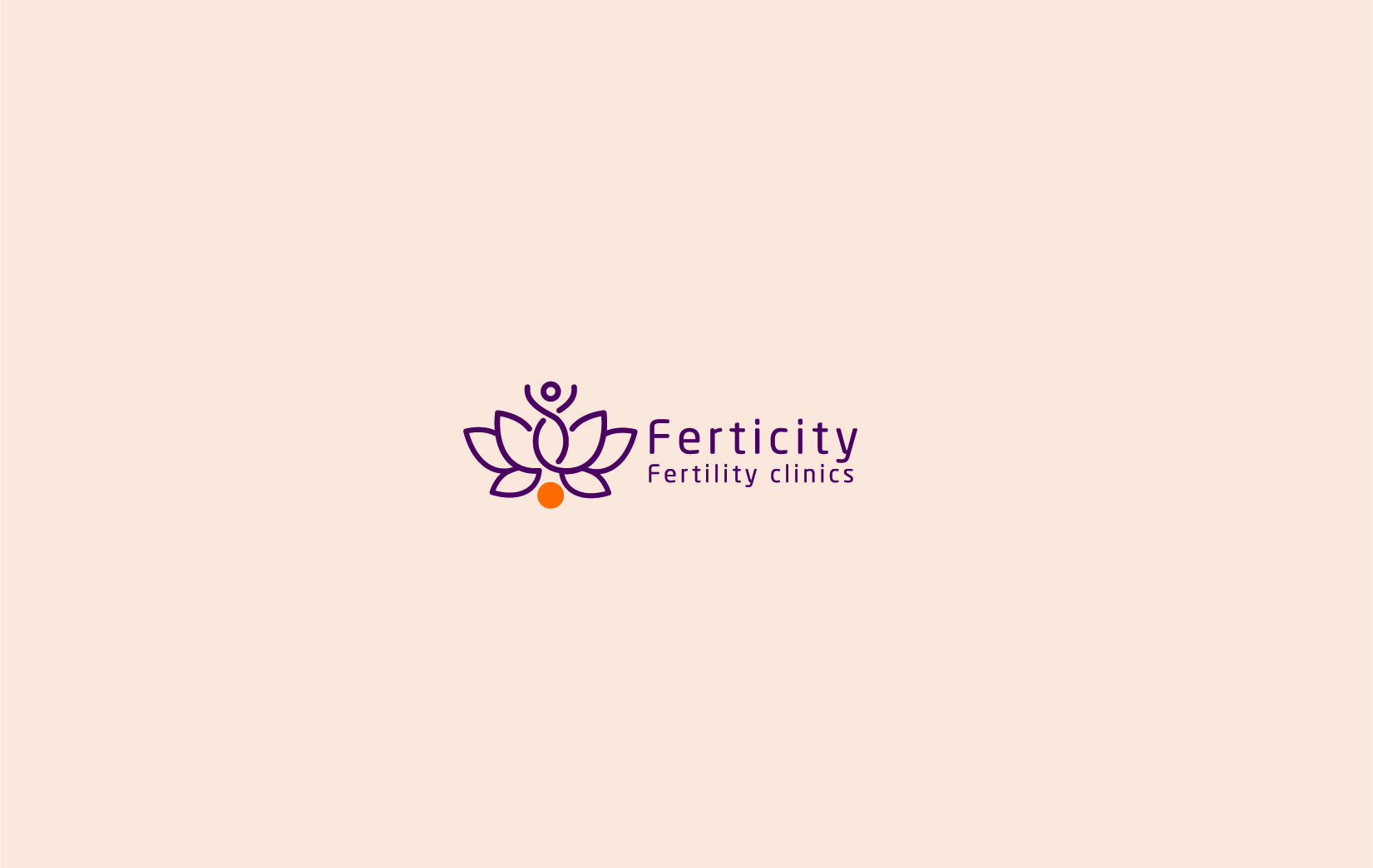 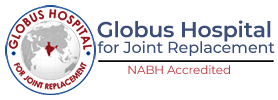 FERTICITY
HOSPITAL
GLOBUS
HOSPITAL
CANCER
HOSPITAL
25
OUR CLIENTELE :
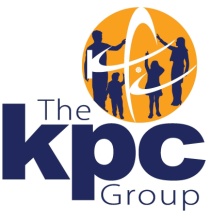 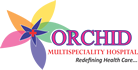 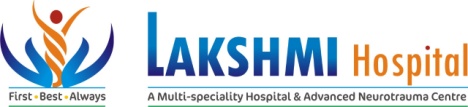 ORCHID
HOSPITAL
LAKSHMI HOSPITAL
KPC
HOSPITAL
Footer
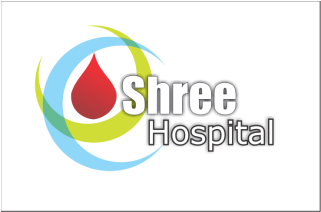 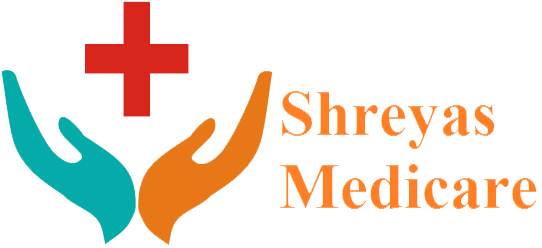 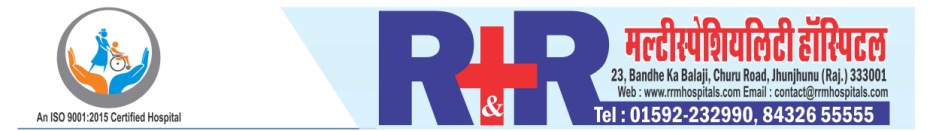 RR HOSPITAL
SHREYAS
HOSPITAL
SHREE
HOSPITAL
26
OUR CLIENTELE :
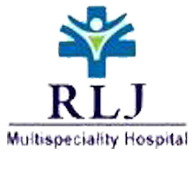 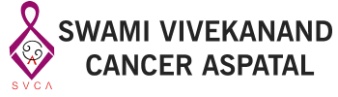 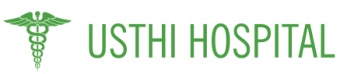 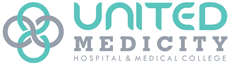 SVCA 
HOSPITAL
UNITED MEDICITY
USTHI
HOSPITAL
RLJ
HOSPITAL
Footer
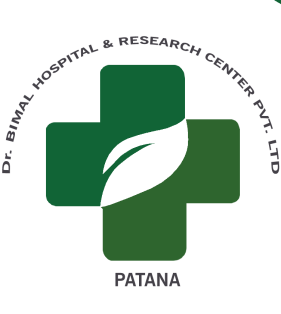 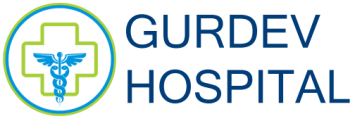 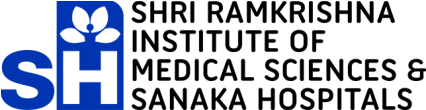 GURUDEV
HOSPITAL
SHRI RAMKRISHANA HOSPITAL
BIMAL HOSPITAL
27
OUR LOCATIONS :
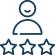 www.thegemini.co.in
Development Cell :    Ahmedabad, Ajmer, Kolkata
Technical Support :    Udaipur, Mumbai, Bangalore, Noida, Pune, Kolkata, Bhubaneswar
Business Address :     Berlin, Germany
The Gemini Partner : Nigeria, Kenya, Uganda, UAE, Trinidad
28
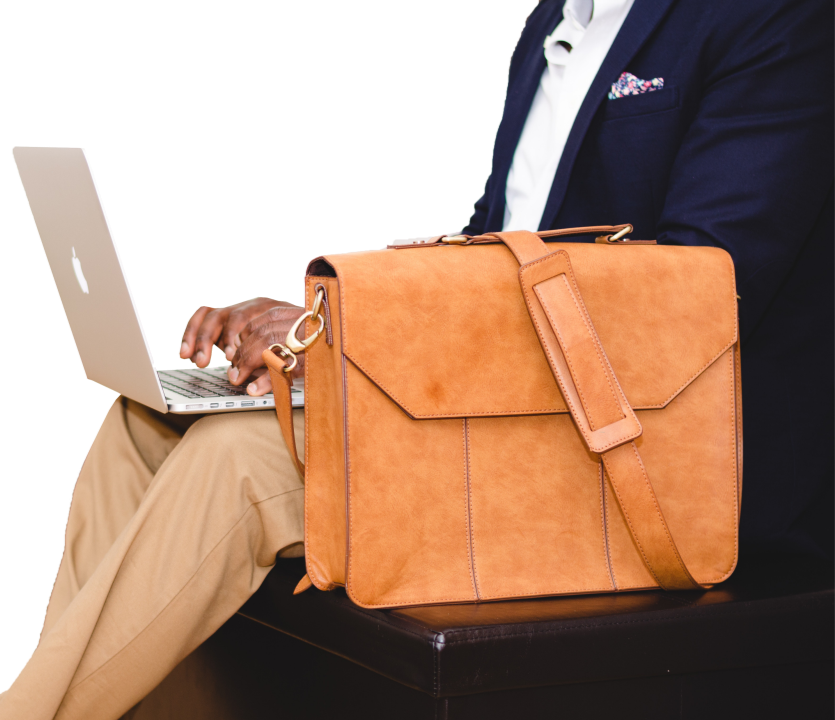 +91 9265562676
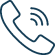 consultants@thegemini.co.in
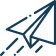 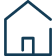 www.thegemini.co.in
TO DISCUSS YOUR NEEDS OR FOR A COMPREHENSIVE DEMONSTRATION                            OF THE ANY THE GEMINI PRODUCT OR SERVICE CONTACT US
[Speaker Notes: Photo by Adeolu Eletu - unsplash.com]
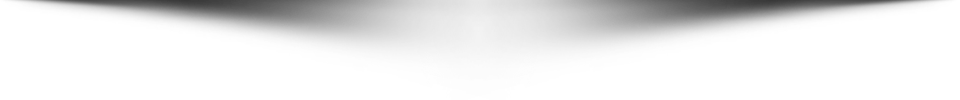 We are always interested in exploring new projects, so if you’re interested in discussing your  particular development challenges with us, please contact us at: The Gemini. We’re confident that our staff of experienced professionals can be a valuable addition to your team.
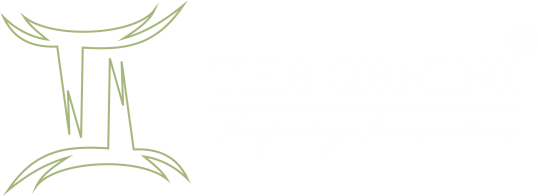